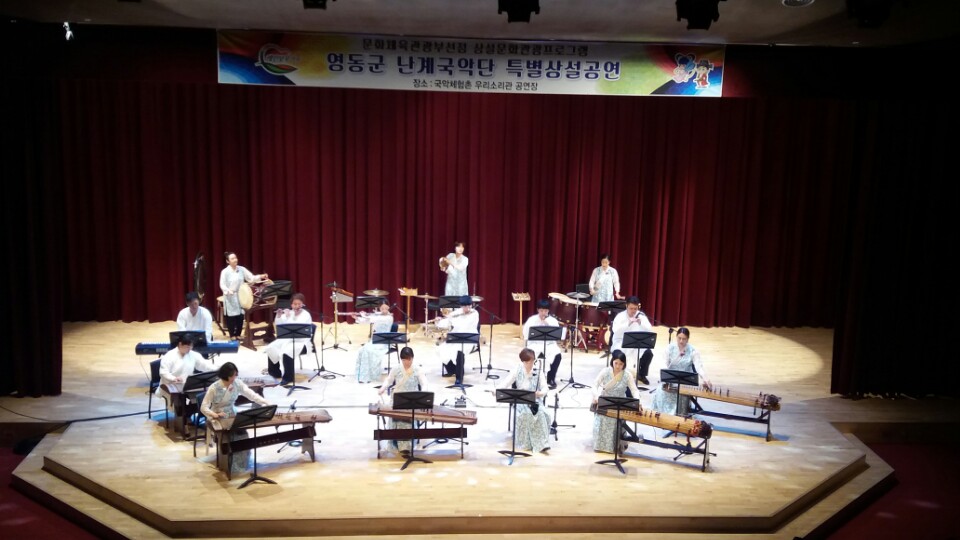 [Speaker Notes: 먼저, 지금의 옥천입니다.]
4-1. 박연 다큐멘터리 제작 추진
제작기간 : 2017. 8. ~ 11.
제 작 사 : KBS 청주
사 업 비 : 70백만원
사업내용 : 다큐 제작 통한 난계 박연 재조명 및 영동홍보
4-2. 제9회 난계민속풍물경연대회 개최
행사일시 : 9. 24.(일) `10:00 ~ 15:00
장      소 : 영동천 일원(구 게이트볼장)
참 가 팀 : 읍·면 12팀(350여명)
주      관 : 난계민속풍물단연합회
4-3. 계단 아트
사업기간 : 2017.  8. ~ 9. (50일)
사 업 비 : 11백만원
위      치 : 국악체험촌 부지 내 계단 1식
추진내용 : 천고각 진입 계단 모자이크타일 시공
4-4. 난계국악단 공연 일정
▣. 공무원 팀별 전입실적  보고 
현재 전입실적(2017.8.31일 현재)
                                                                                                                                          (단위 :  명)
향후 추진대책
  - 전입대상자 발굴 지속 독려
  - 기 발굴 전입대상자 신속 전입 추진